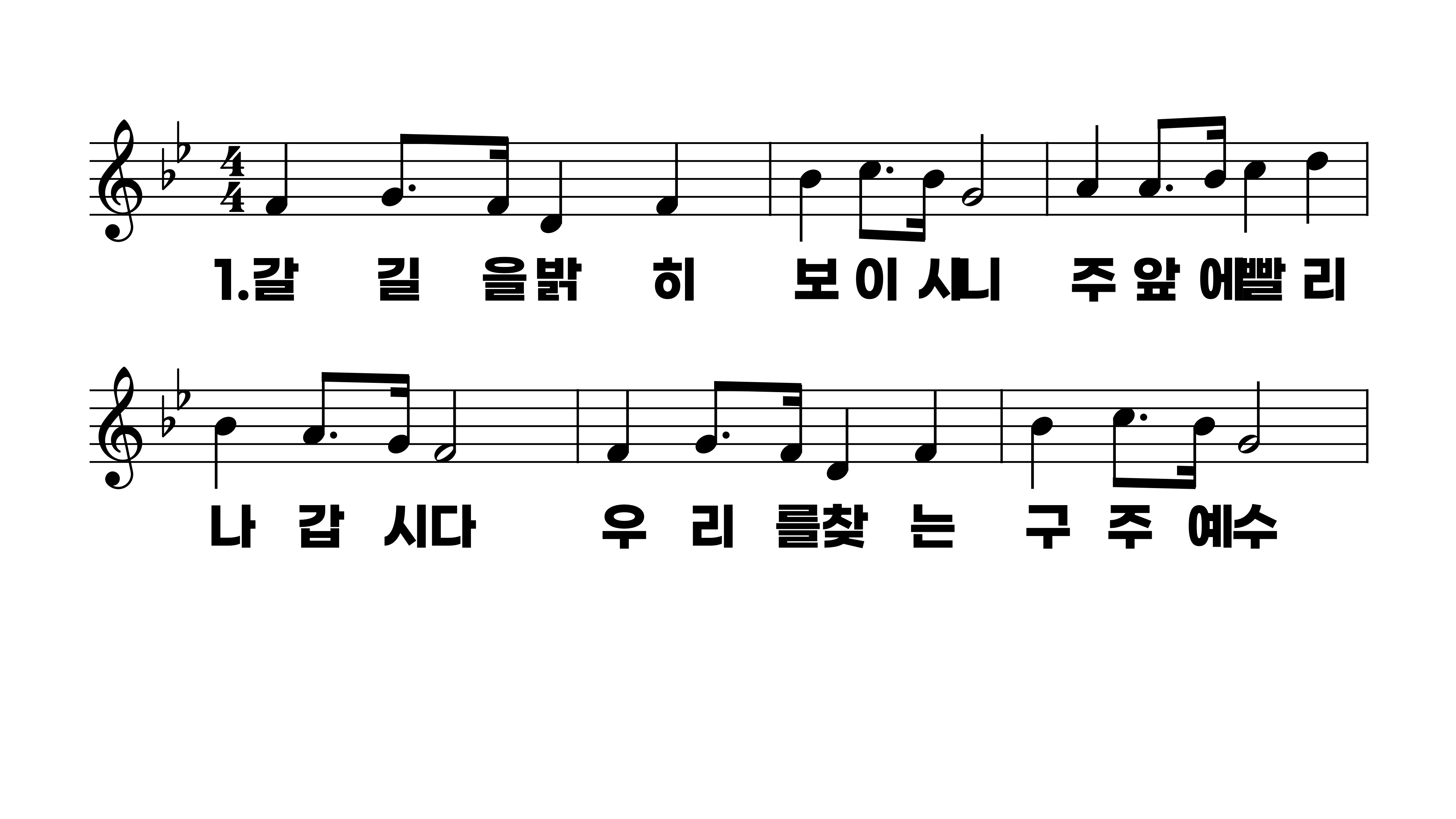 524장 갈 길을 밝히 보이시니
1.갈길을밝히
2.우리를오라
3.주오늘여기
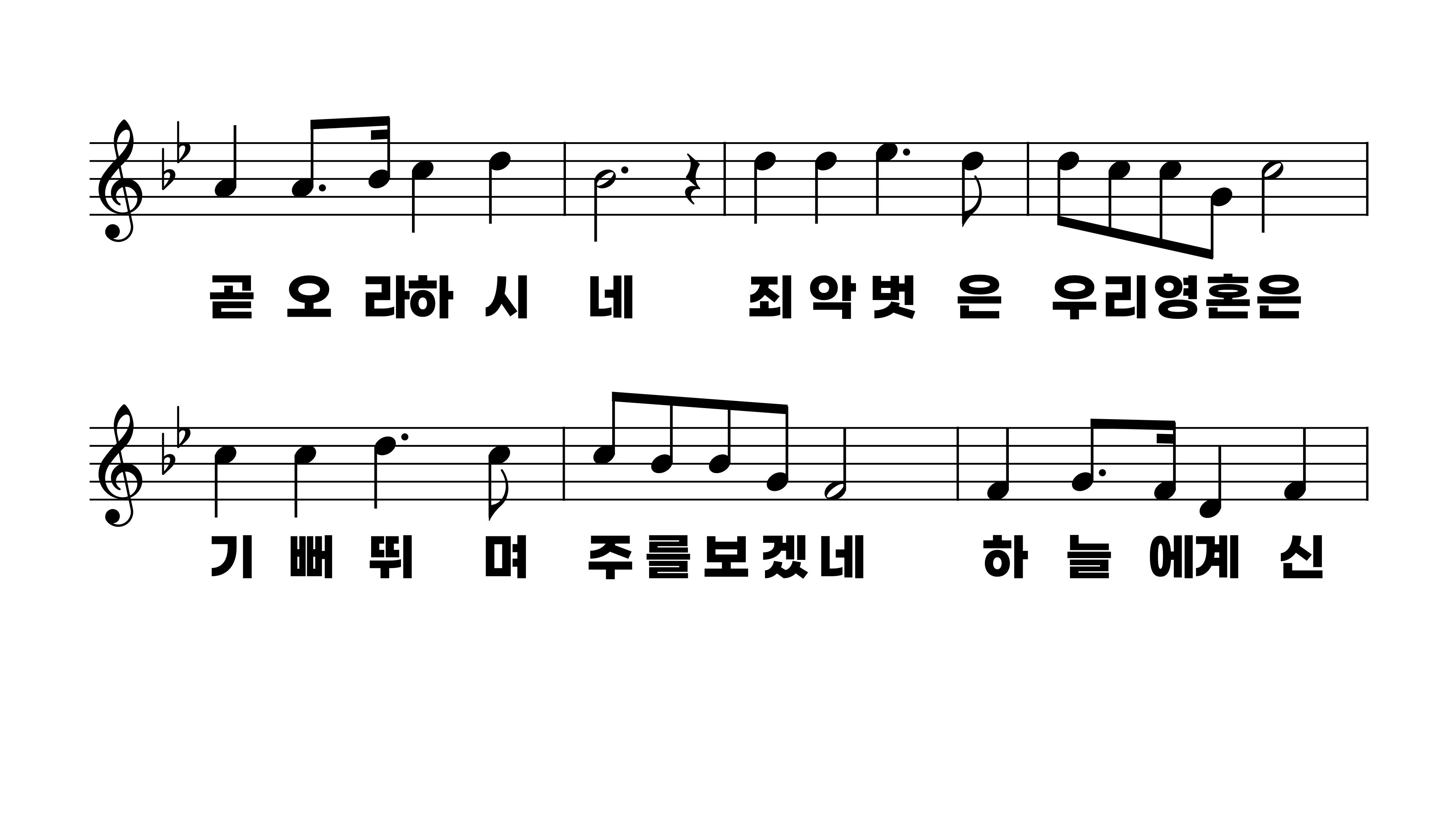 524장 갈 길을 밝히 보이시니
1.갈길을밝히
2.우리를오라
3.주오늘여기
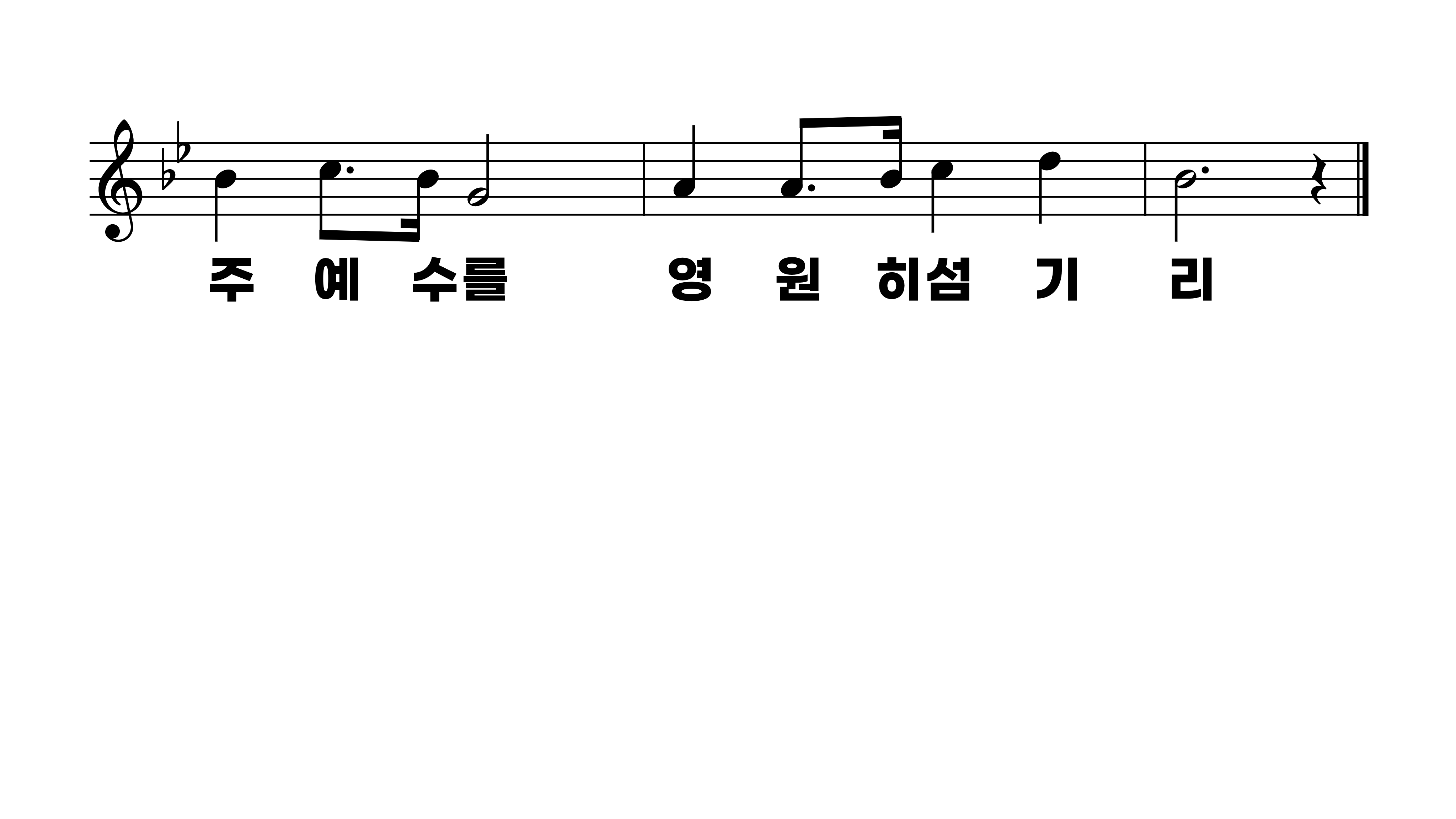 524장 갈 길을 밝히 보이시니
1.갈길을밝히
2.우리를오라
3.주오늘여기
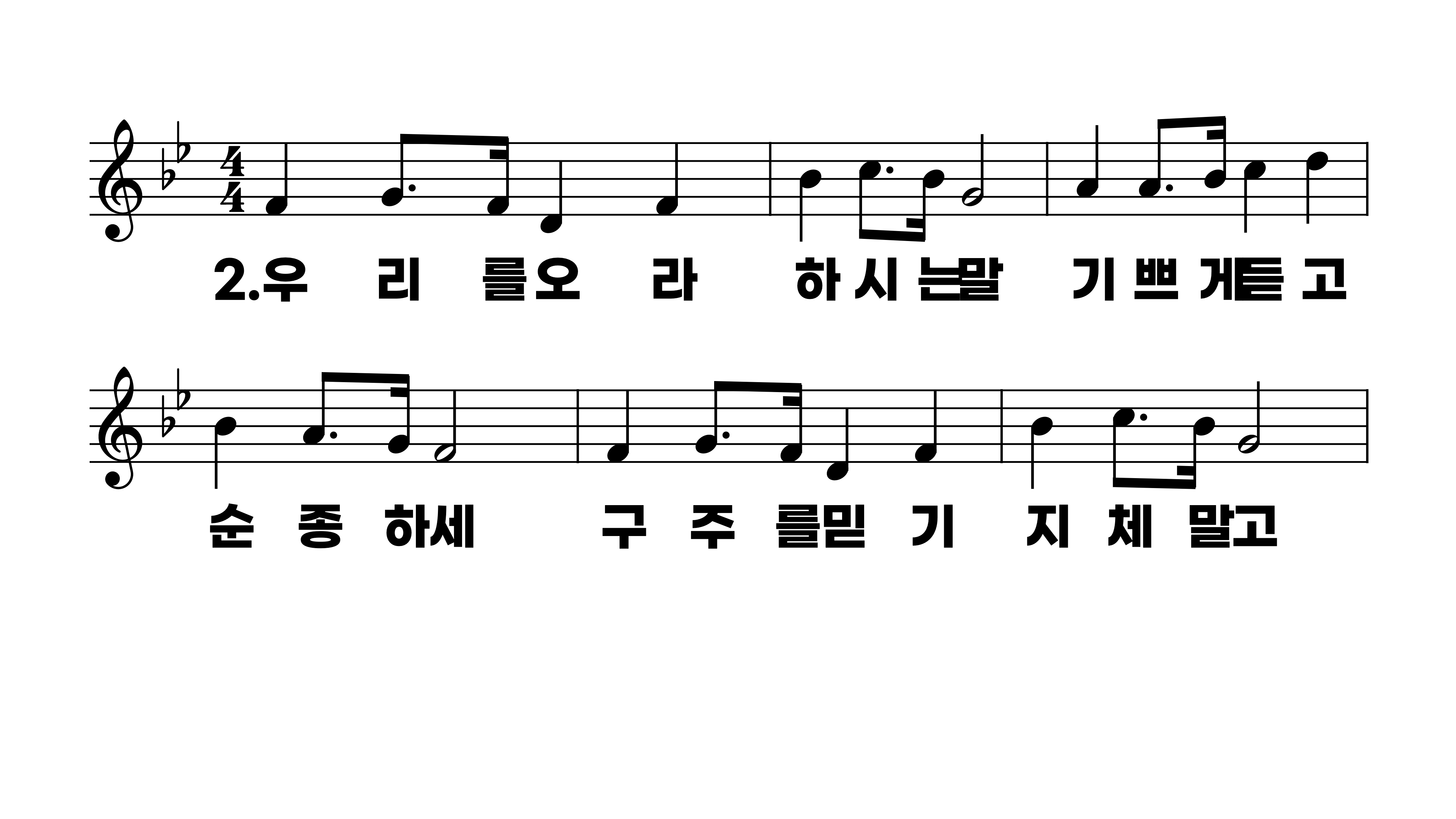 524장 갈 길을 밝히 보이시니
1.갈길을밝히
2.우리를오라
3.주오늘여기
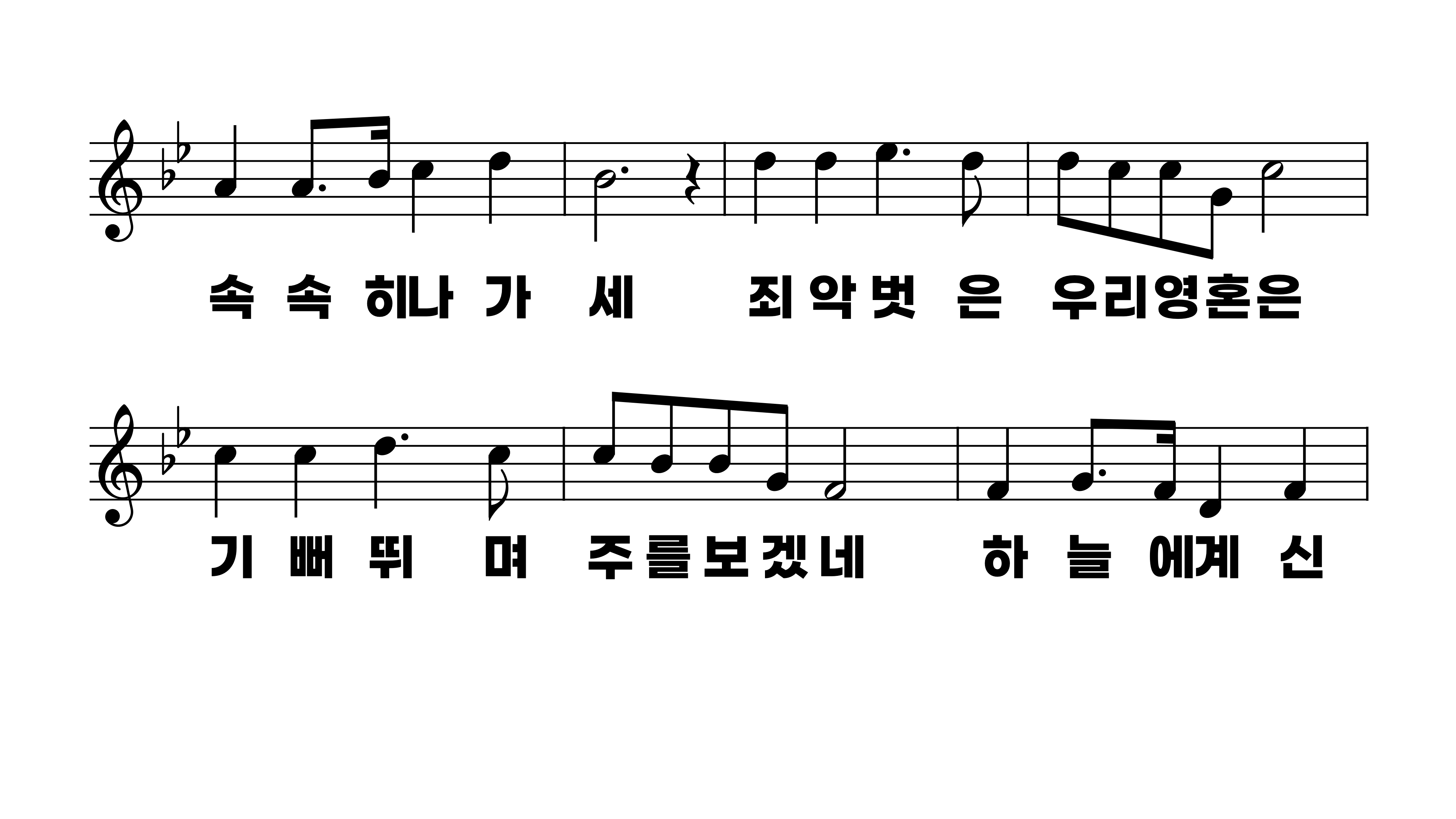 524장 갈 길을 밝히 보이시니
1.갈길을밝히
2.우리를오라
3.주오늘여기
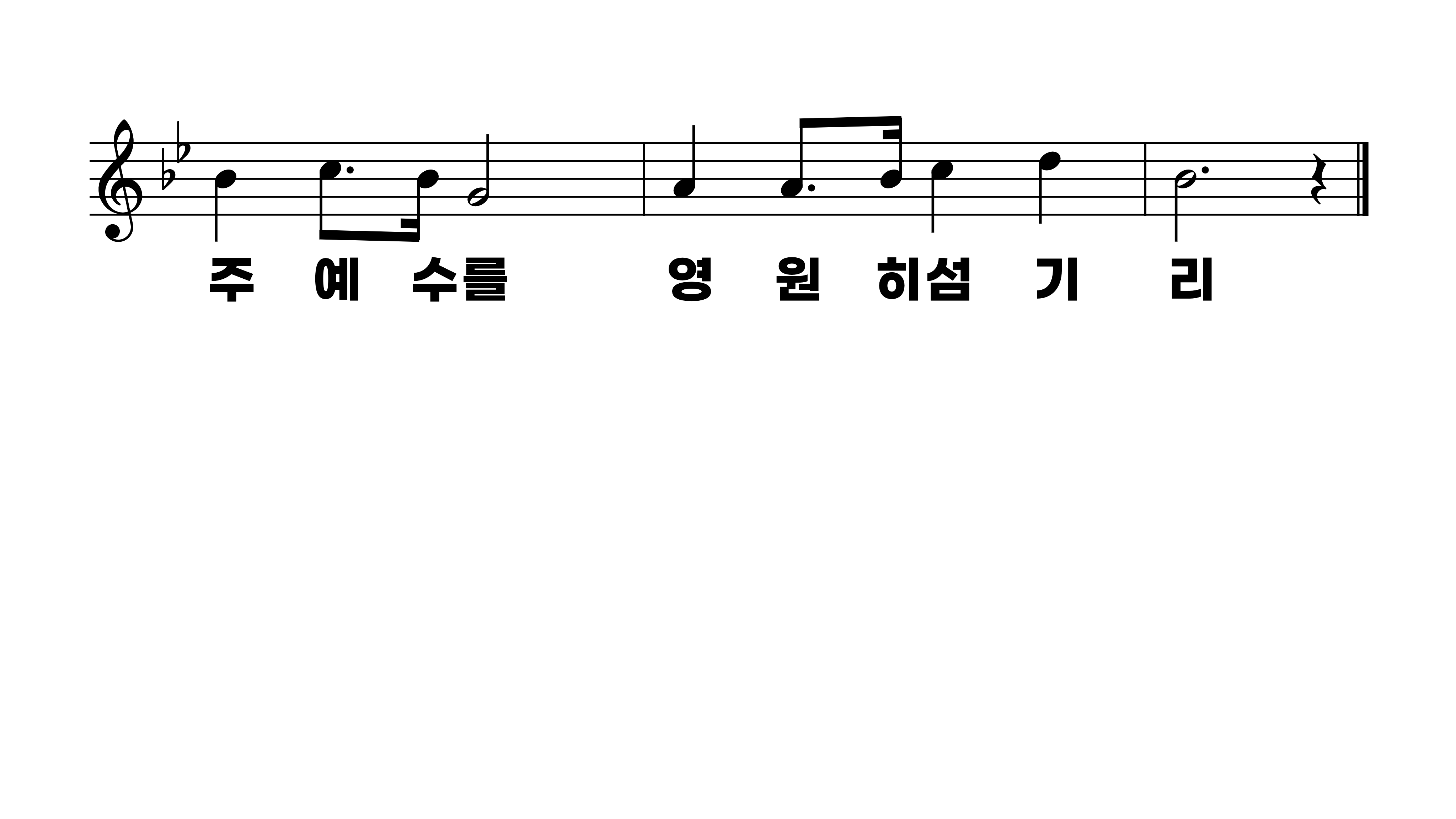 524장 갈 길을 밝히 보이시니
1.갈길을밝히
2.우리를오라
3.주오늘여기
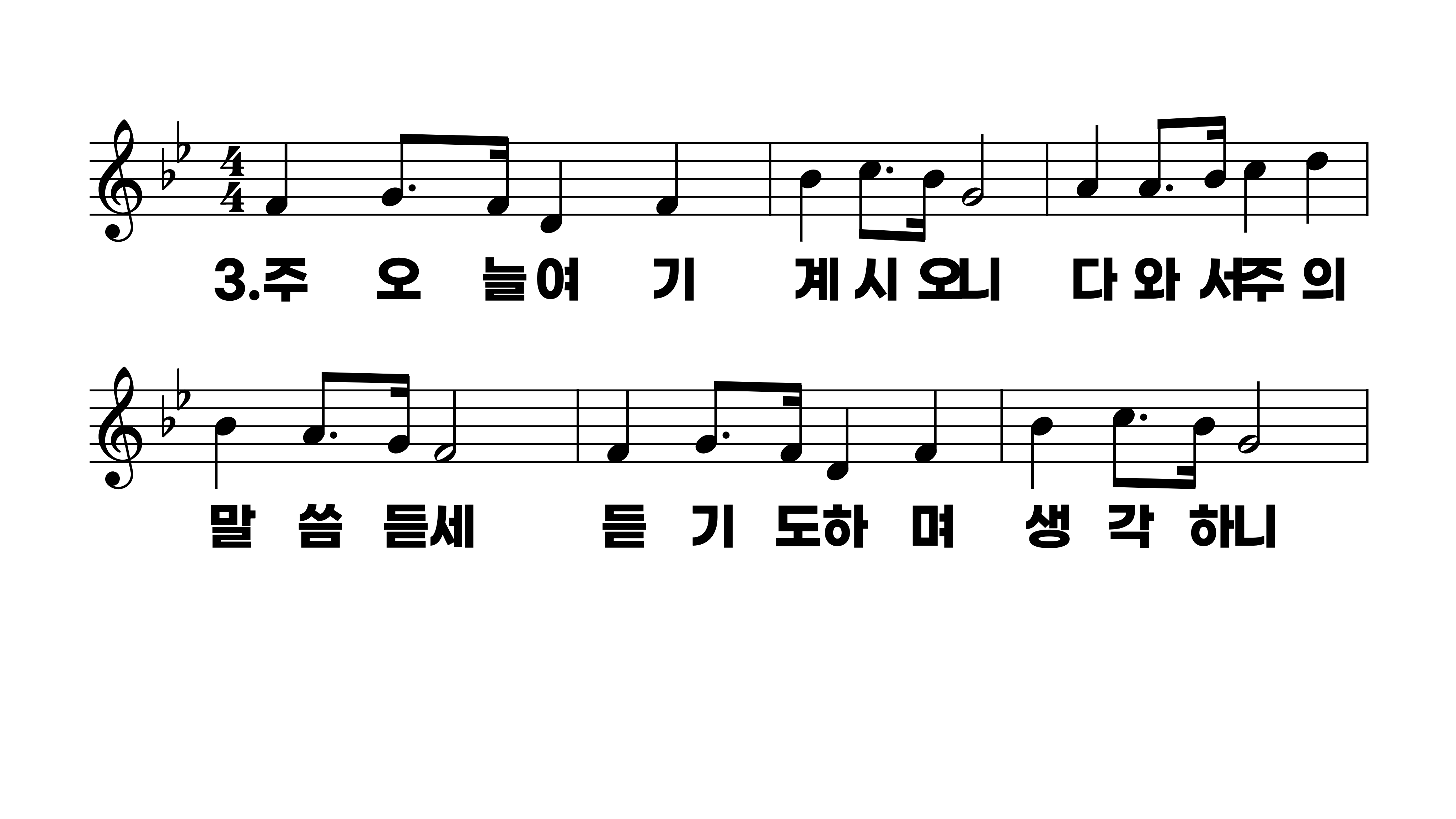 524장 갈 길을 밝히 보이시니
1.갈길을밝히
2.우리를오라
3.주오늘여기
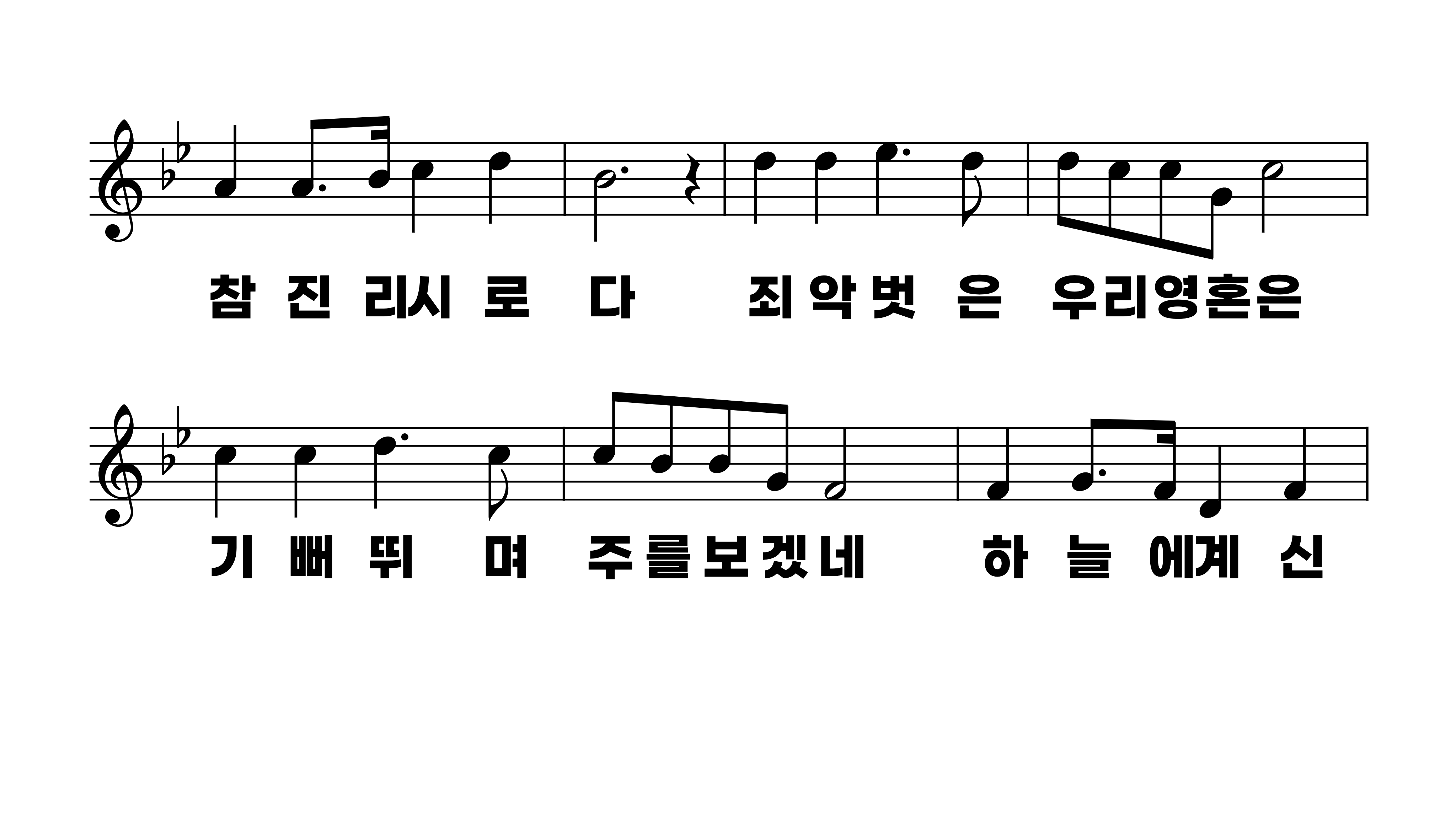 524장 갈 길을 밝히 보이시니
1.갈길을밝히
2.우리를오라
3.주오늘여기
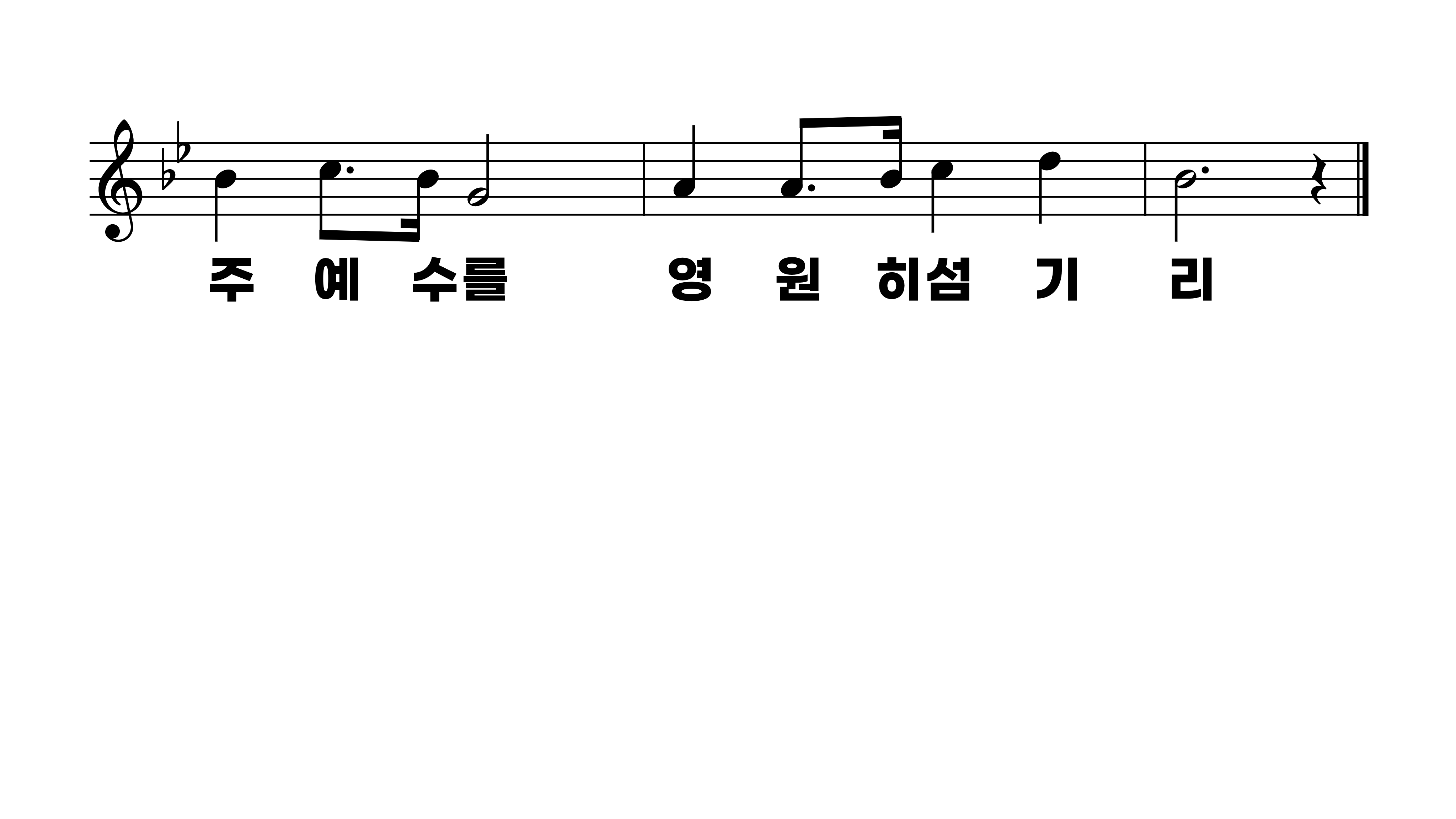 524장 갈 길을 밝히 보이시니
1.갈길을밝히
2.우리를오라
3.주오늘여기